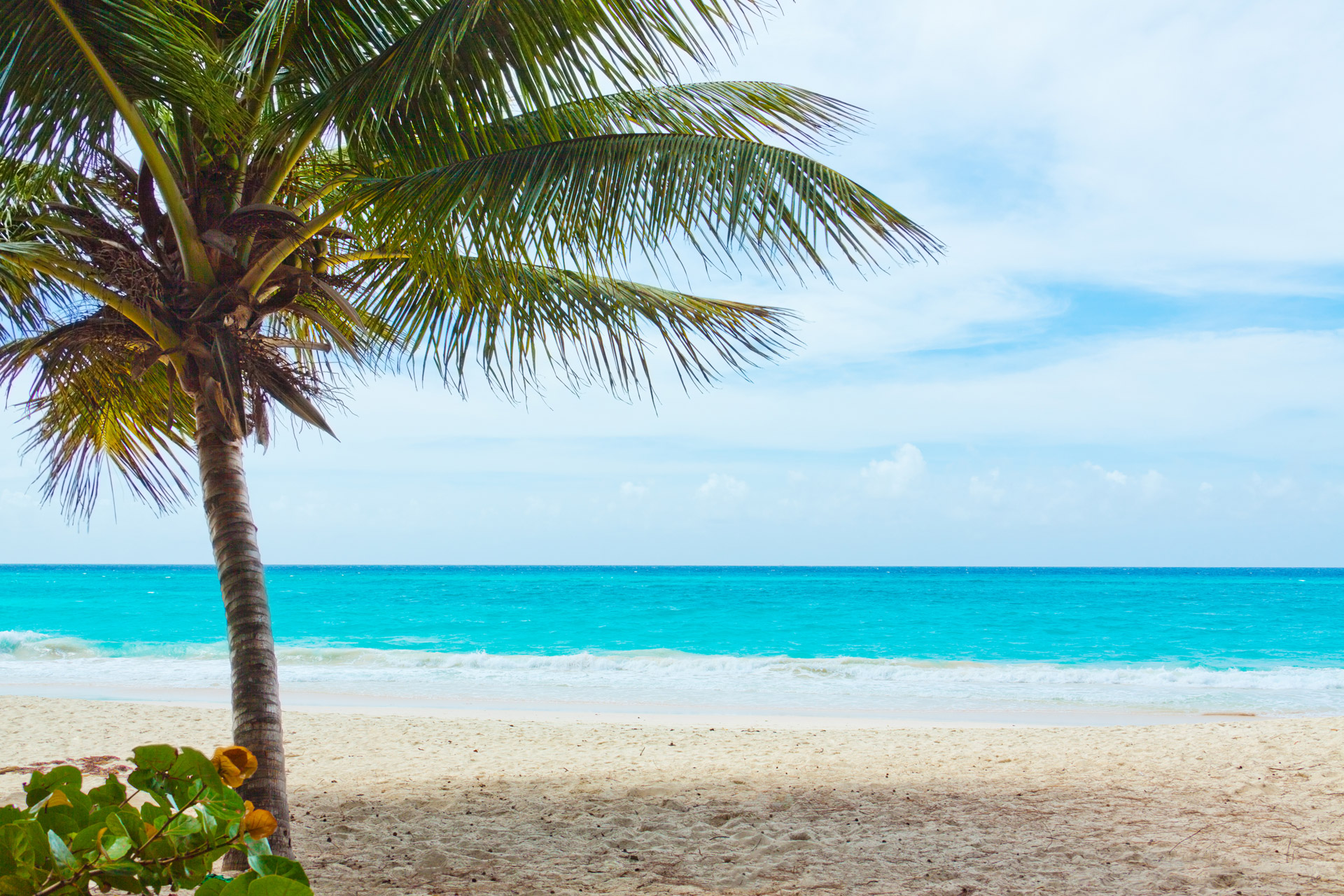 النمو السكاني في الأردن
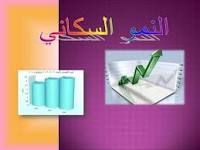 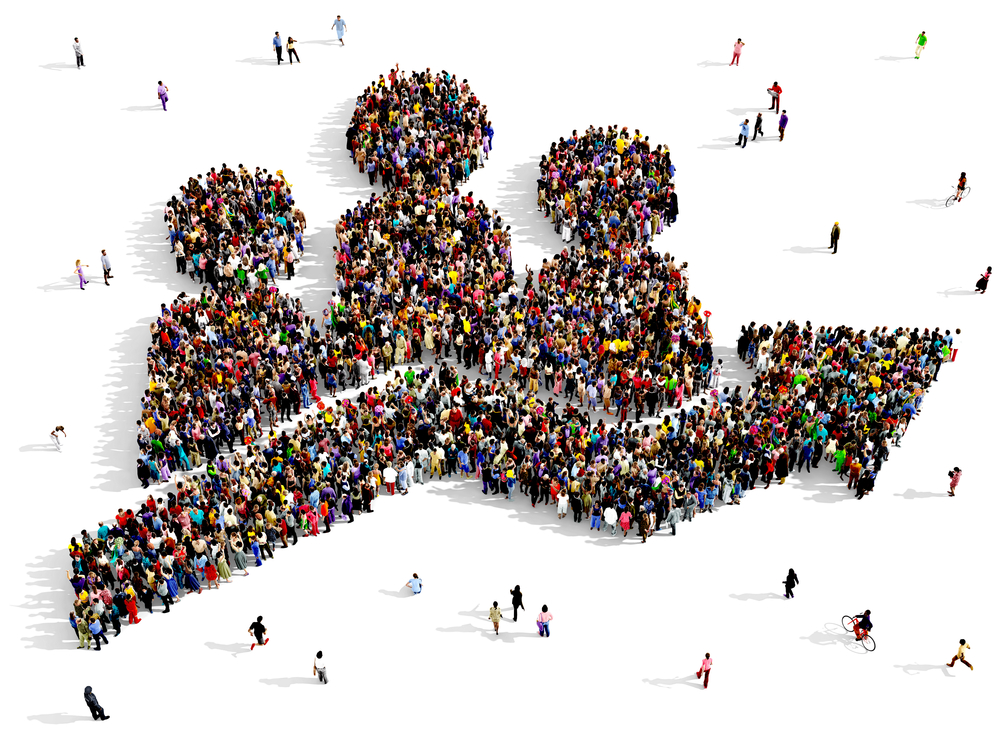 مفهوم النمو السكاني
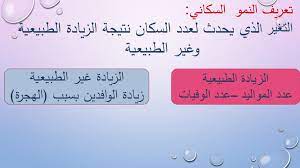 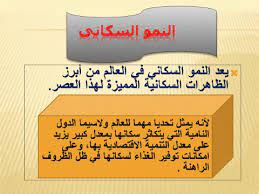 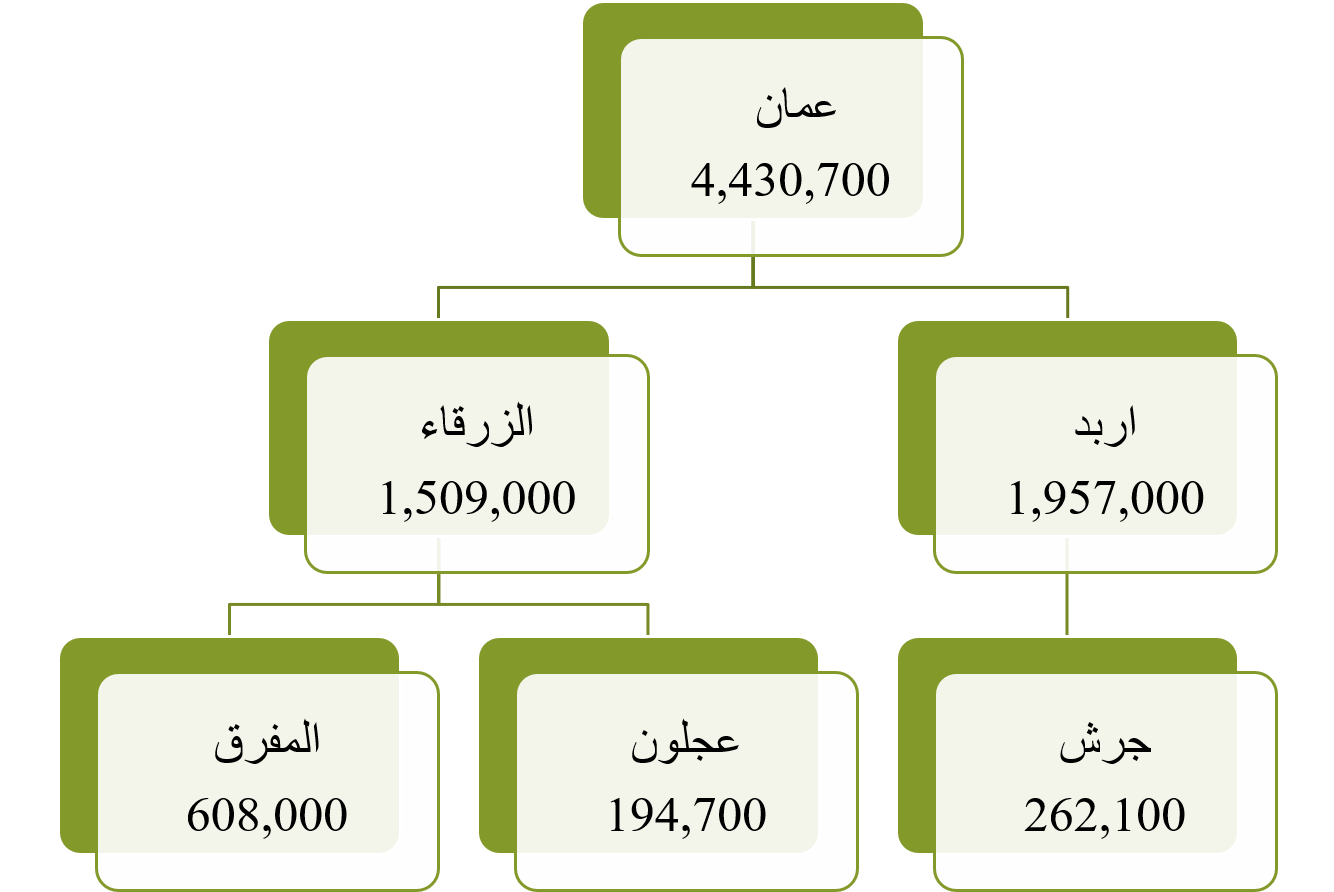 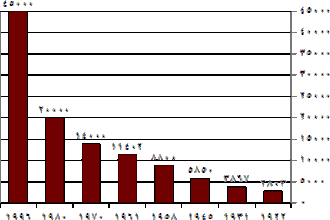 This Photo by Unknown Author is licensed under CC BY-SA